Solk heb je niet alleen!
Janny Kamperman, maatschappelijk werker
Amy Sweers, psycholoog

Klimmendaal Ede
Wat is SOLK?
‘Somatisch Onvoldoende verklaarde Lichamelijke Klachten (SOLK) zijn lichamelijke klachten die langer dan enkele weken duren en als er bij adequaat medisch onderzoek geen somatische aandoening wordt gevonden die de klachten voldoende verklaart’
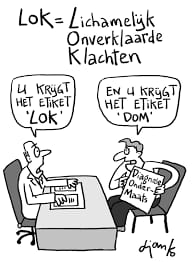 Wat leeft bij de patiënt?
‘Het zit tussen mijn oren’
‘Had ik maar een andere diagnose’ 
Erkenning
Verwerking/acceptatie
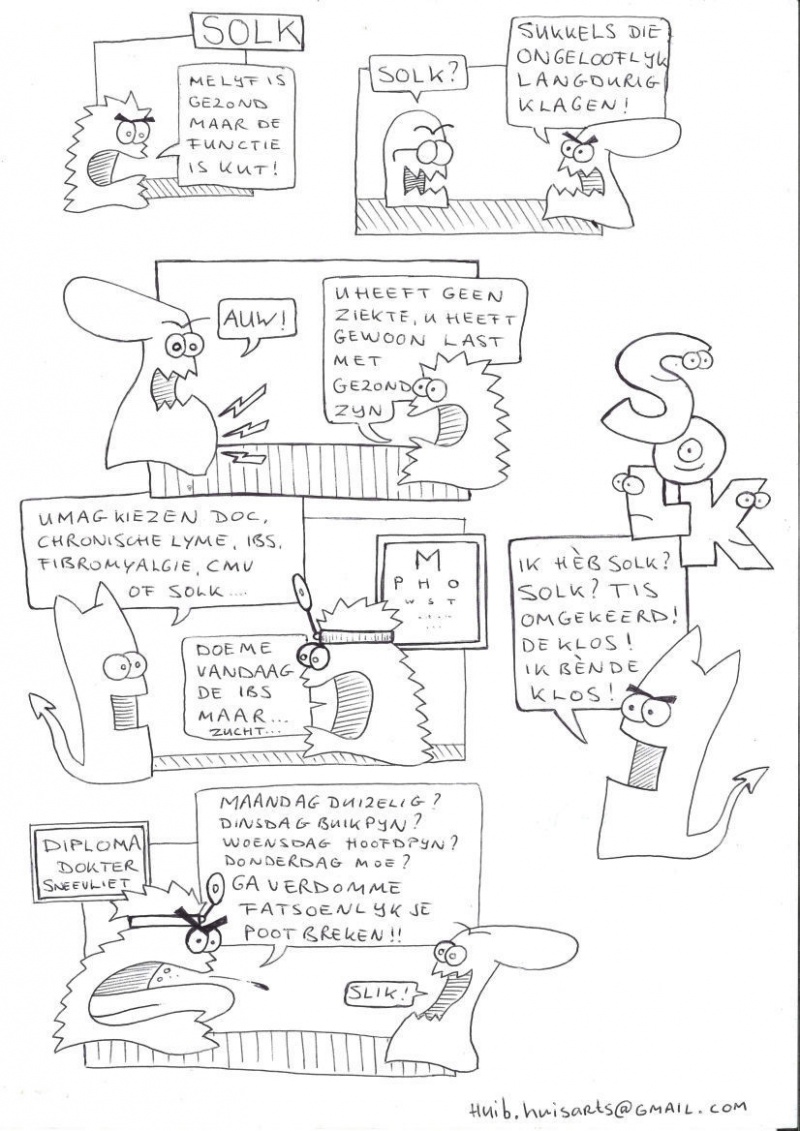 Pijn in het brein
Pijnsysteem
Centrale sensitisatie
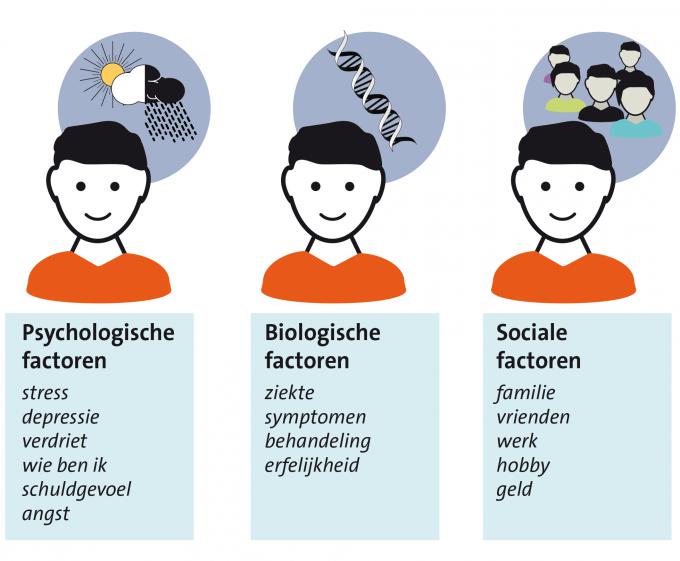 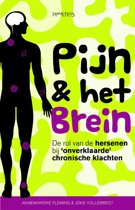 Revalidatiebehandeling
Gedragsmatig traject
Lichaamsgericht
Eigen therapeut worden
Verantwoordelijkheid 
Acceptance and Commitment Therapy
Observatiefase
Uitleg
Inzicht in controlegedrag
Nulmeting
Emotie
https://www.youtube.com/watch?v=cOSSKArYbZU
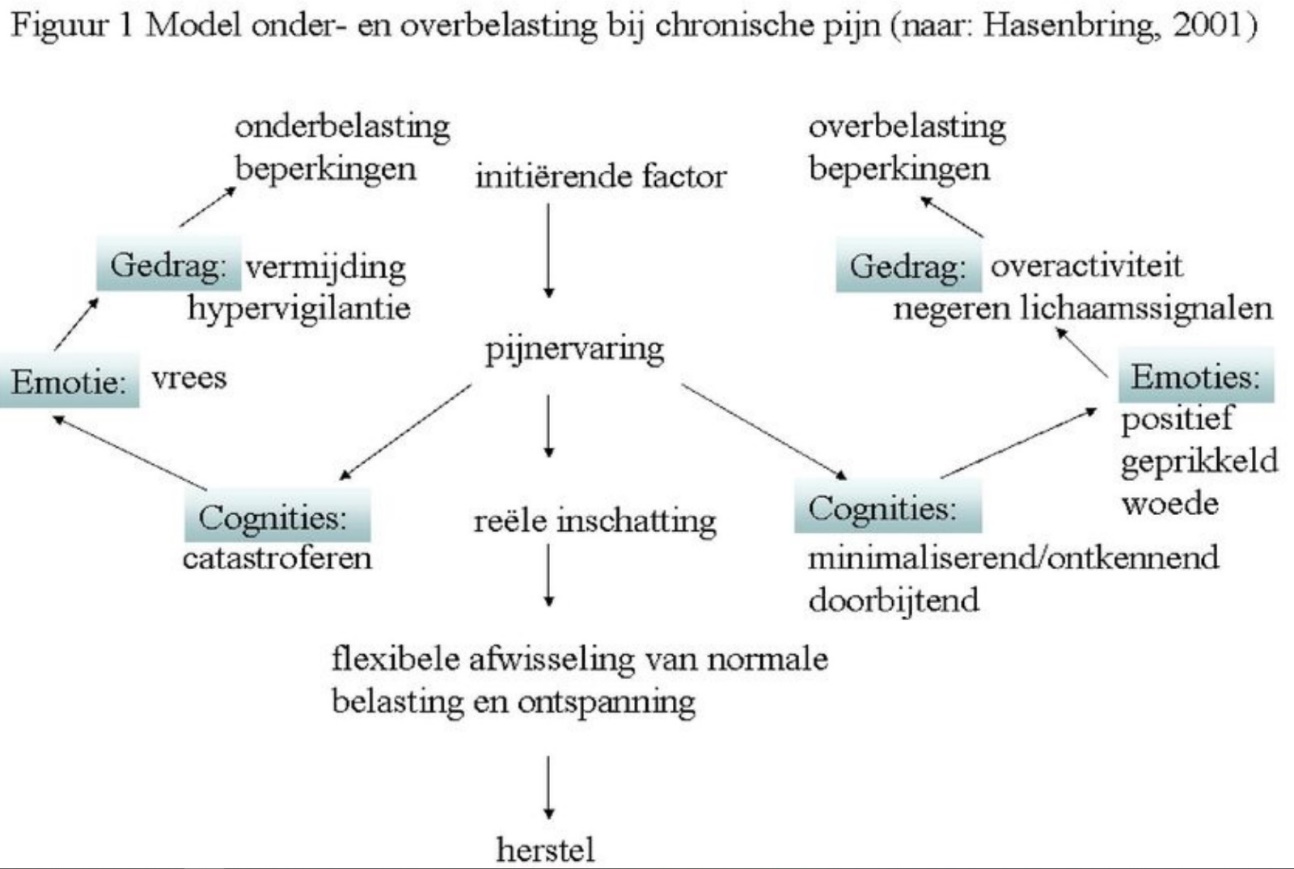 Vervolgfase
Grip op de klachten
Identiteit/regels 
Waarden
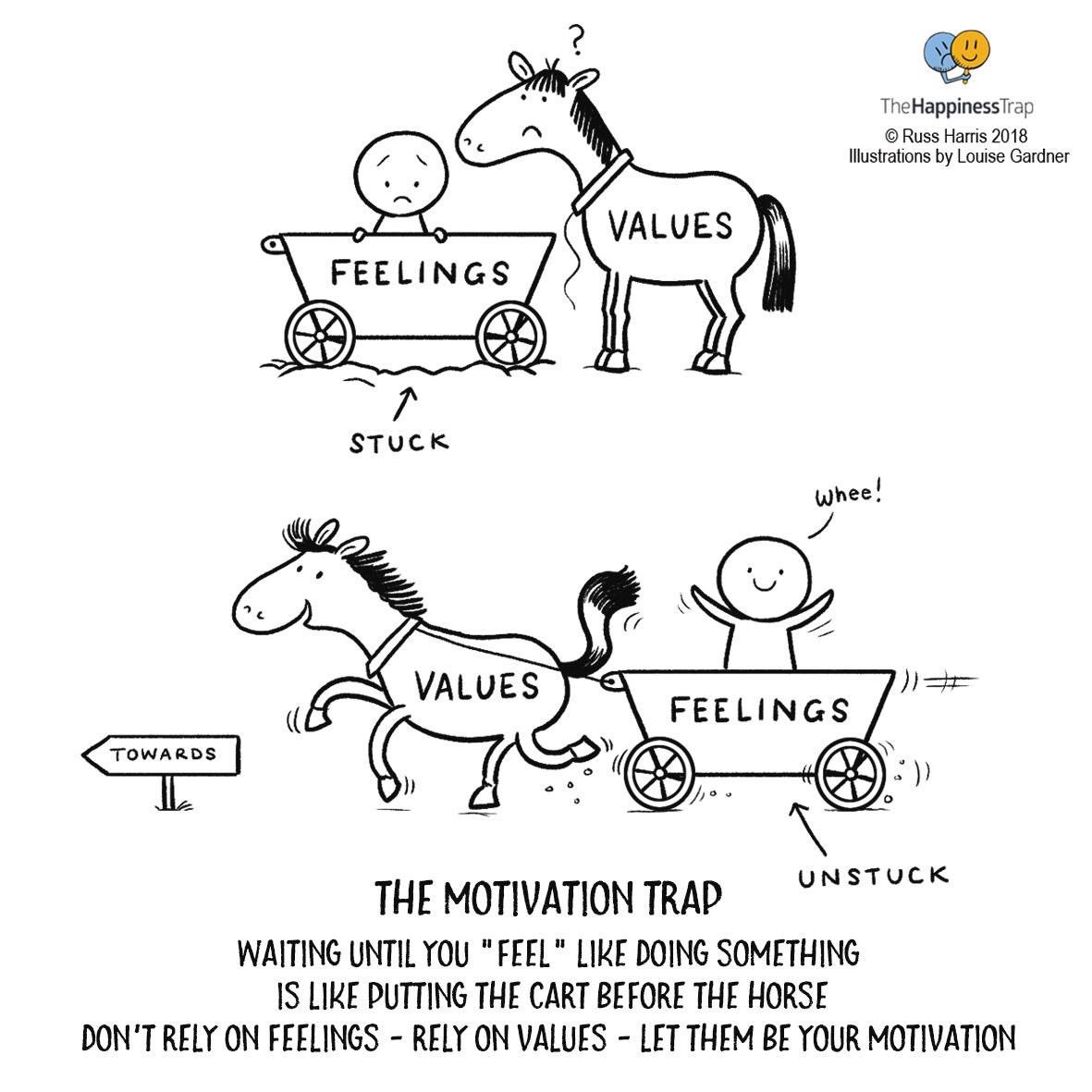 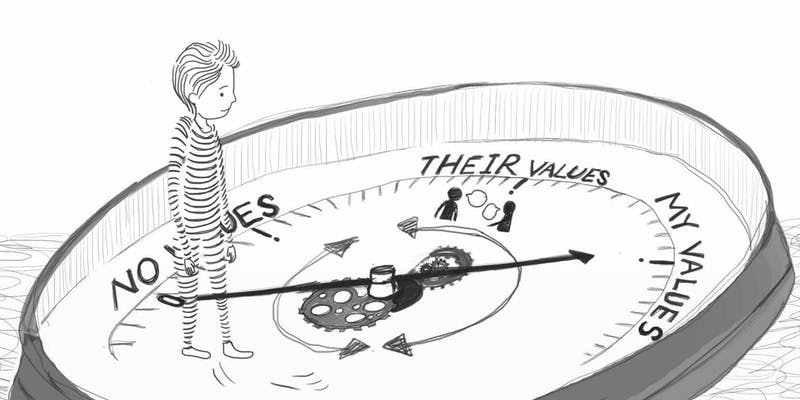 Afrondende fase
Borgen 
Terugvalpreventie
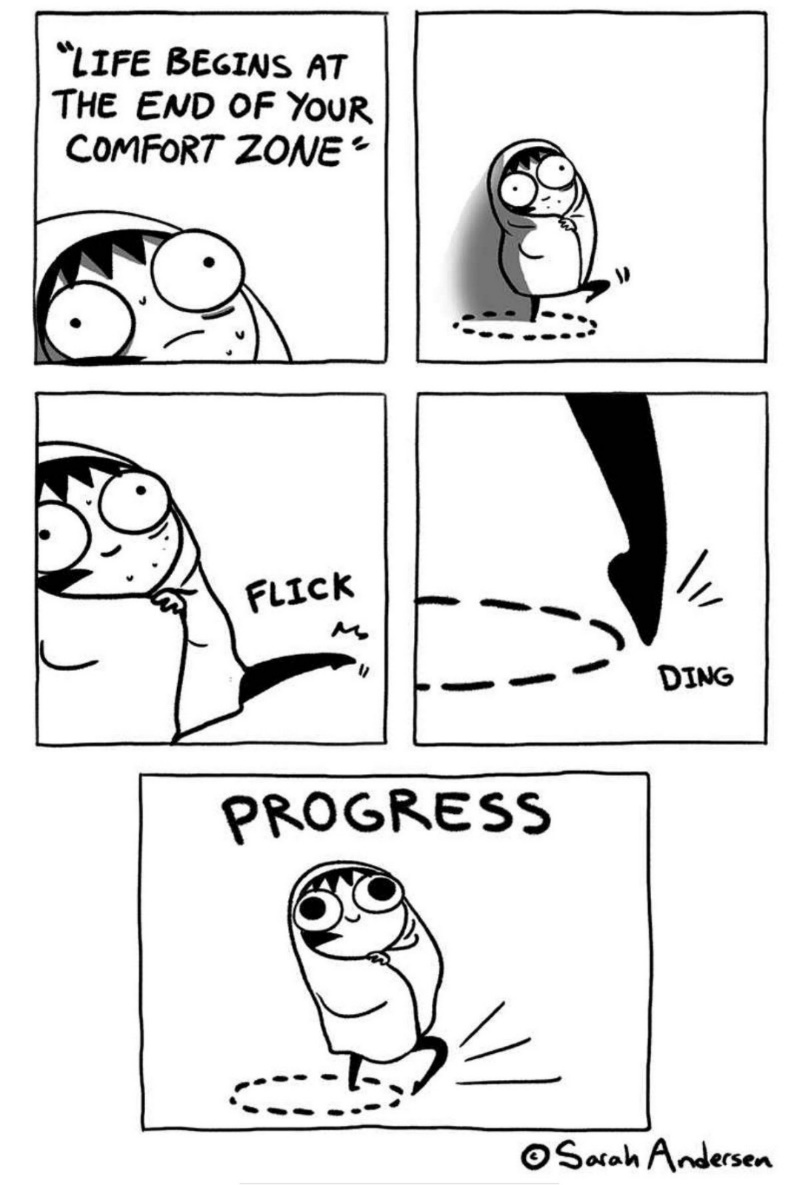 Knelpunten
Gebrek aan bereidheid
Ziektewinst
Cultuur
Partner/Systeem
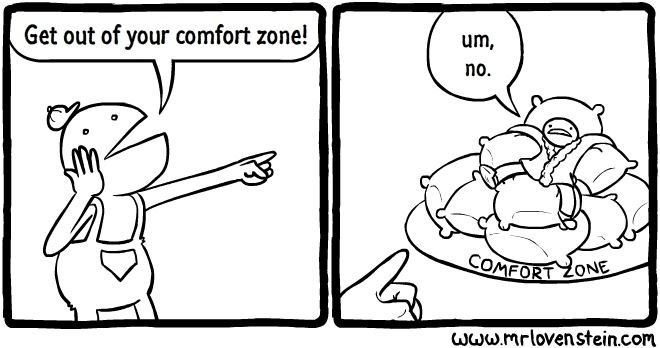 Rol van het systeem
Positief ondersteunend
Neutraal
Afwijzend en negatief
Positief ondersteunend
Neutraal
Afwijzend
Effect op partner/systeem
Emoties SOLK-patiënt
Overbelasting
Casusbeschrijving
Wat is steunend?
Wat is klachtonderhoudend?
Verbeterpunten
We betrekken het systeem bij de behandeling, maar het mag zeker meer!
Samenwerken?